YILDIRIM KEMALBEY İMAMHATİP ORTAOKULU    2018
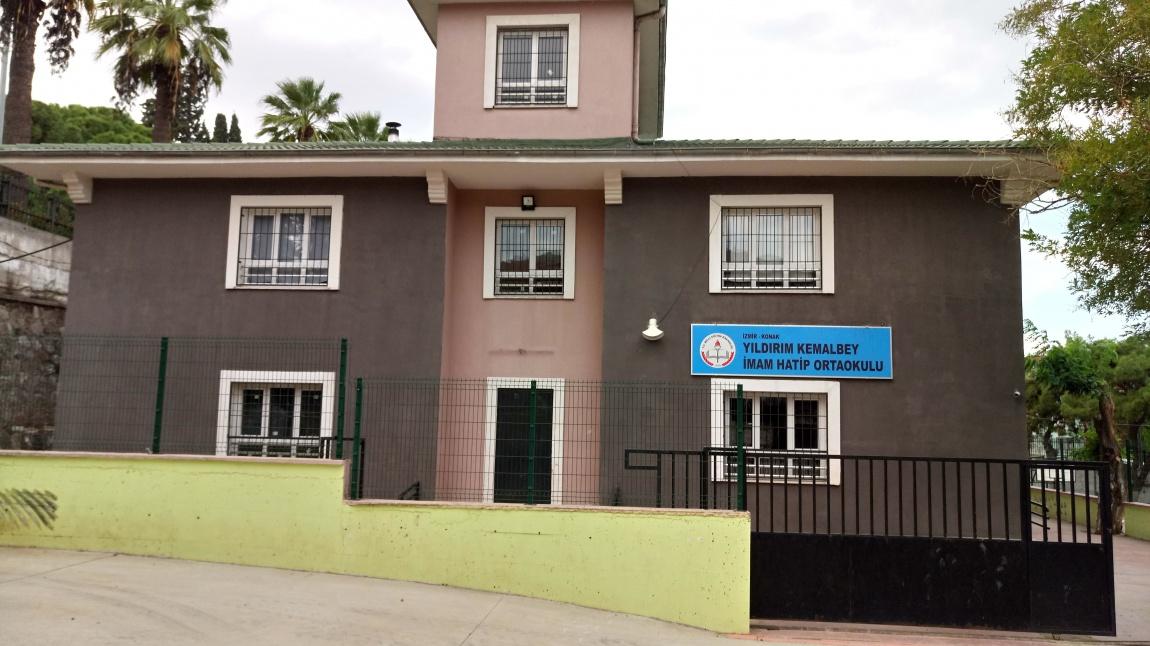 1
[Speaker Notes: Yıldırım Kemalbey İmam Hatip Ortaokulu 2018-2019 Eğitim öğretim yılında Kurucu Müdür olarak görevlendirilen Bilal ÖZTÜRK tarafından kurulmuştur.]
Fiziki Konuşlanma
Okulda 8 derslik
Zemin ve 1Kattan Oluşmaktadır
4 Lavobo
1 Öğretmenler Odası
1 Rehberlik Odası
1 Müdür Odası
1 Müdür Yardımcısı Odası
1Kazan Dairesi
1Çok amaçlı oda
1Kütüphane den oluşmaktadır.
1
İNSAN KAYNAKLARIMIZ
1 Müdür 

8 Kadrolu Öğretmen
1Kadrolu Rehberlik ve Danışmanlık
1 Sözleşmeli Öğretmen
6 Ücretli Öğretmen
1 Kadrolu Hizmetli
1 TYP kapsamında hizmetli
1
ÖGRENCİ DURUMU
5. sınıfta 25
6. sınıfta 38
7. sınıfta 32
8.sınıfta 48 öğrencimiz bulunmaktadır
Yabancı öğrenci sayımız: 100
Türk Öğrenci sayımız: 43
Kız Öğrenci sayımız : 88
Erkek Öğrenci Sayımız : 55
1
Sosyal Etkinlikler
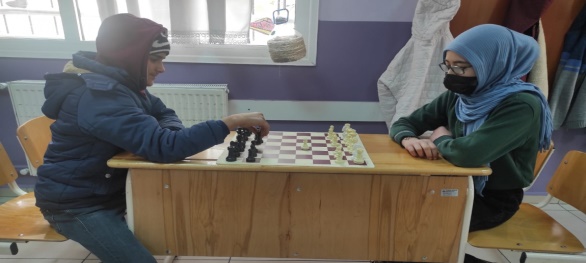 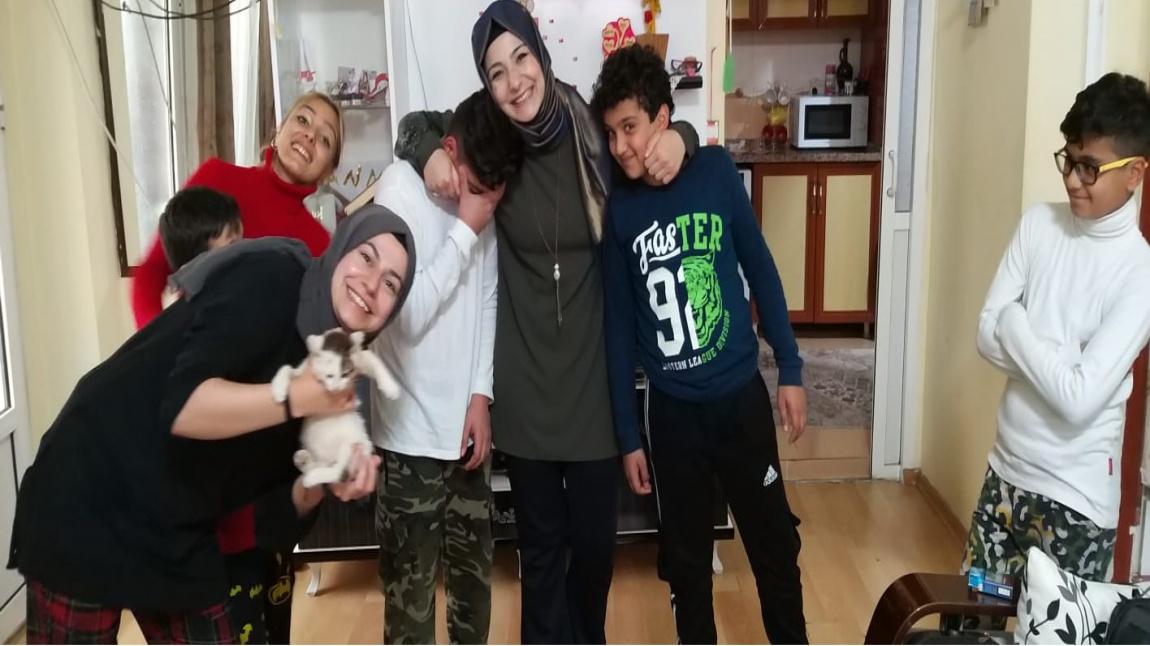 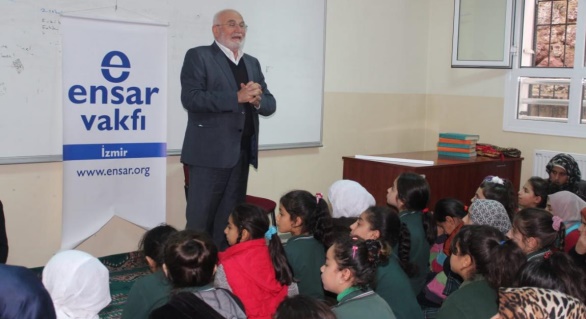 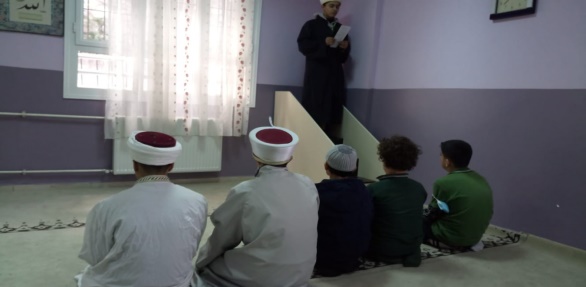 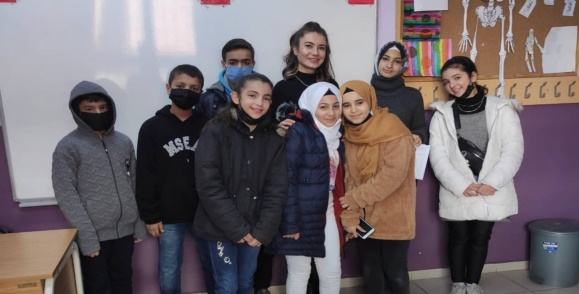 1
[Speaker Notes: Okul içi Satranç Turnuvaları, Reversi , Münazara , Değerler Eğitimi, Oku Yorum Faaliyetleri yapılmaktadır.]
İHTİYAÇLARIMIZ
Okul bahçesinin sportif etkinliklere uygun olmayışı
Toplantı salonu , 
Beceri Atölyesi, 
Bilişim/Bilgisayar Dersliği,
1